令和６年度　長崎県立佐世保中央高等学校「ふるさと教育」体系図
学校番号

122
テーマ
ふるさとの良さを知り、将来地元に貢献できる人材を育む。
育成したい
資質・能力
目標
①ふるさとについての学びを通して、充実感や達成感　
　 を味わい、自己肯定感を高める。
②ふるさとへの愛着や誇りを育む。
③地域の活性化に向けて積極的にチャレンジする精神
    を育む。
自分を律して学びに向かう主体性
郷土を愛し、地域に感謝する心
自ら培った創造性やチャレンジ精神
実社会の中で実践していく意欲や態度
外部連携機関
（行政機関・事業所）
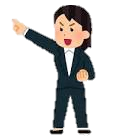 長崎県立佐世保中央高等学校　通信制課程　普通科
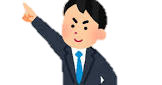 連　 携
●佐世保市選挙管理委員会


●佐世保福祉法人むすび会佐世保市福祉活動プラザ
ふるさと教育検討委員会　　　　【委員長】校長　【副委員長】教頭
　　　　　　教務管理部担当、生徒支援部担当
主な取組
○校内行事での取組
　 　　 ５月　研修旅行（波佐見町の施設等見学により地域産業の理解を深める）
　　 　 ５月  地域ボランティア清掃（平戸街道等、地域にある史跡の理解と地域の清掃活動）
        ７月　平和学習（アジア・太平洋戦争、原爆投下について知り、理解を深める）
　　　　10月　中央祭（三課程合同文化祭）（地域の方と交流イベントの開催）
        11月　主権者教育（佐世保市選挙管理委員会の連携。地元の政治へ興味関心の喚起や主権者としての意識向上を図る）

      〇学習活動での取組
　 　　〈地歴・公民科〉…添削指導等（レポート）で県内の史跡紹介、現在の産業に関する記載を入れる。学校ホームページ上に
　　　　　　　　　　　　 県内史跡訪問時の体験談や史跡がある自治体のURLを掲載する。
　　　 〈理科〉　…添削指導等（レポート）に学校周辺のハザードマップや地域の地形、気候に関する出題をする。
　　　 〈家庭科〉…添削指導等（レポート）で「長崎県の郷土料理」に関する出題をする。実習等で郷土料理を扱う。
　　　 〈部活動〉…ボランティア部で地域の課題改善について話し合い、活動する。
協　 働
(1)レポート学習や行事での学びを通して、ふるさとの理解が深まり、充実感が得られた生徒の割合　　　　８０％
　　　(2)将来ふるさとに貢献したいという意識が高まった生徒の割合　　　　　　　　　　　　　　　　　　　　８０％
　　　(3)生徒に求める資質・能力の育成に資するよう授業改善を行った教員の割合　　　　　　　　　　　　　　８０％
成果指標
地域社会（保護者を含む住民、産業、文化、歴史等）